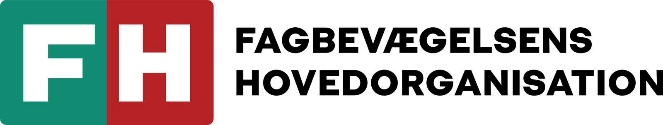 Konfliktadgangen over for virksomheder der er overenskomstdækkede uden for DA-FH
– belyst med udgangspunkt i Arbejdsrettens dom af 27 juni 2023 i sag nr. 2022-1390

Ved advokat Evelyn Jørgensen, FH og advokat Jens Lund Mosbek, Kromann Reumert
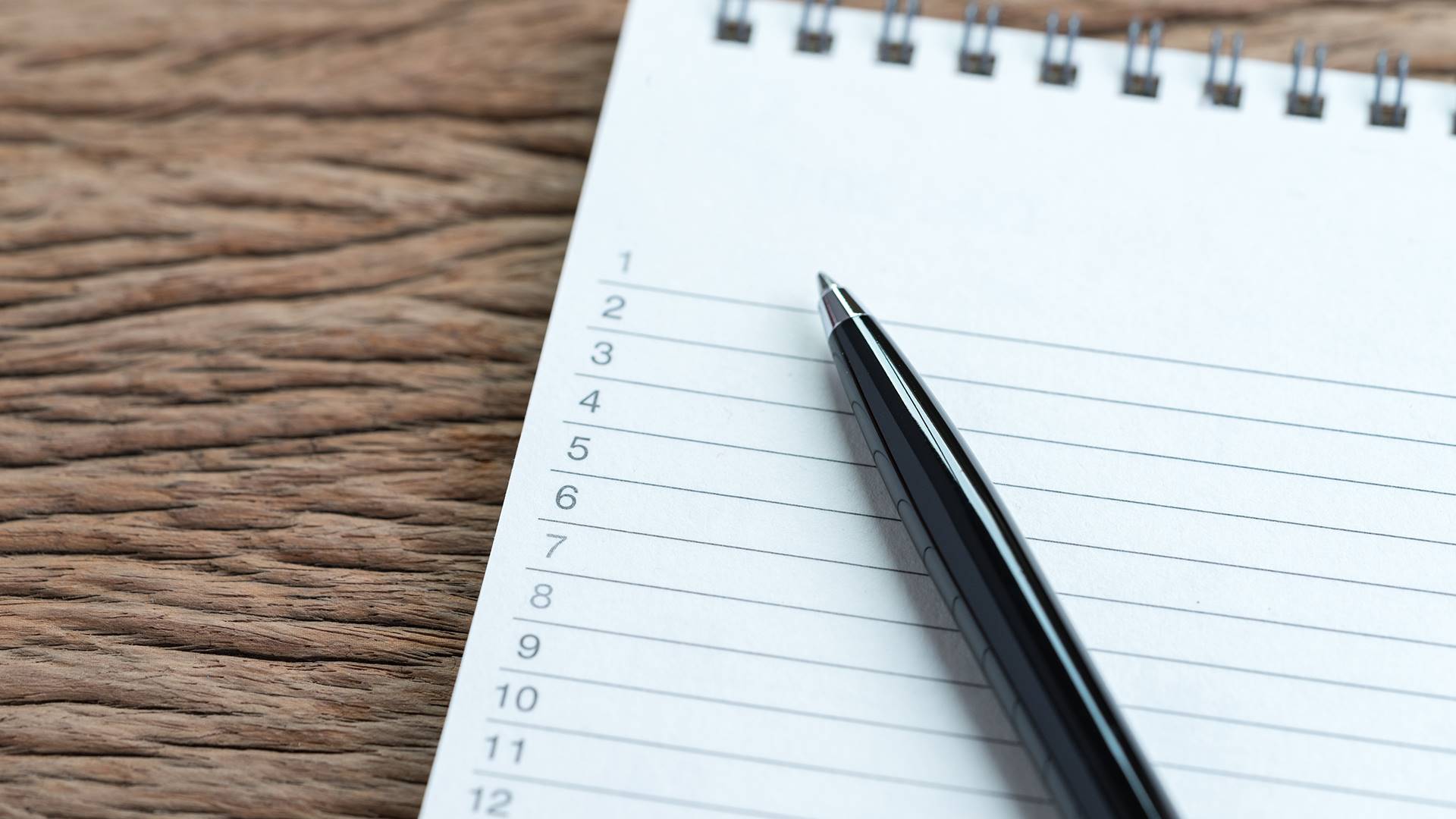 Kort om sagens faktum
Virksomhed, som driver godstransport og er overenskomstdækket gennem ITD Arbejdsgiverforening

Overenskomstpart på lønmodtagersiden er Kristelig Fagbevægelse (Krifa)

3F Transport varsler konflikt mod virksomheden

Virksomhed kan efter godstransportloven alene drives, hvis vognmand følger eller ”er omfattet af en landsdækkende kollektiv overenskomst for chauffører, som ikke afviger entydigt og væsentligt fra det samlede omkostningsniveau i de bestemmelser om løn- og arbejdsvilkår, der findes i de kollektive overenskomster for chauffører, der er indgået af de på godskørselslovens område mest repræsentative arbejdsmarkedsparter i Danmark”

Godkendelsesproces i lov iagttaget for ITD og Krifas overenskomst
Konfliktretten
Jens Kristiansen (Den kollektive arbejdsret, 4. udgave, 2021), 490-491:

”En faglig organisation har derfor en selvstændig interesse i at få udbredt organisationsoverenskomsten (brancheoverenskomsten) på området til udenforstående virksomheder. Den almene faglige interesse heri kan begrundes i dels, at virksomheden potentielt kan komme til at beskæftige medlemmer af foreningen, dels at virksomheder uden overenskomst kan virke konkurrenceforvridende i forhold til virksomheder, som har påtaget sig overenskomsten. 
De to hensyn i forening gør, at den faglige organisation også vil have konfliktret, hvis dens overenskomst er den dominerende inden for branchen, selv om virksomheden måtte have overenskomst med en anden faglig organisation (som ikke er medlem af samme hovedorganisation) for det samme arbejde”
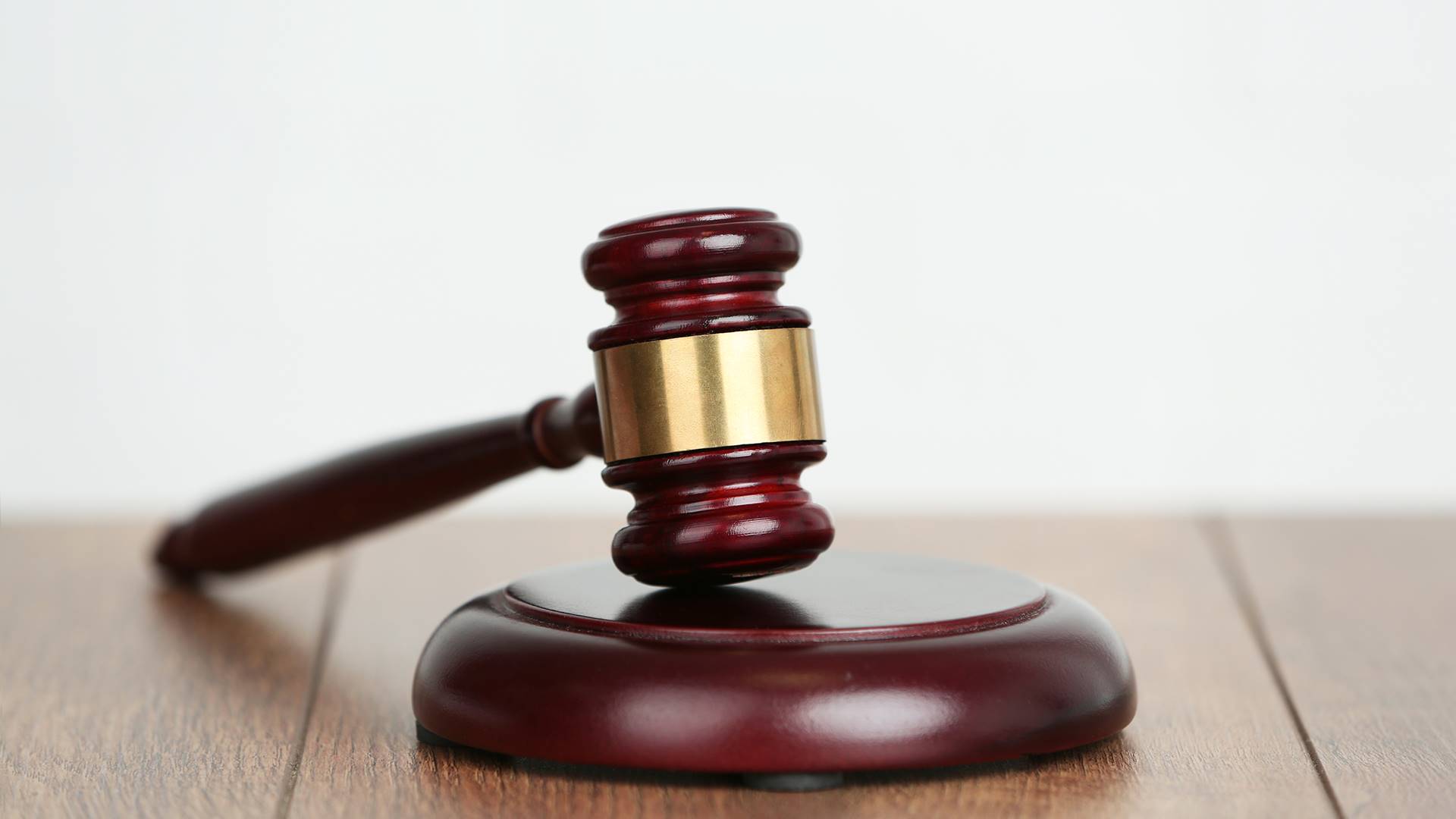 Tidligere afgørelser
I tidligere retspraksis er det fremhævet, at begge de nævnte hensyn har været til stede, som betingelse for, at en konflikt er lovlig:

Nørrebro Bryghus (AR2007.831)
”Arbejdsretten lægger efter bevisførelsen til grund, at indklagedes hovedformål med at kræve overenskomst har været at fastholde og forsvare veletablerede overenskomstmæssige positioner, herunder den mindsteløn for faglært og ufaglært serveringspersonale, man har opnået gennem sin landsdækkende overenskomst med […]”

Vejlegården (AR20212.0341)
” Arbejdsretten lægger efter bevisførelsen til grund, at 3F’s hovedformål med at kræve overenskomst i den foreliggende sag er at fastholde og forsvare veletablerede overenskomstmæssige positioner, herunder de mindsterettigheder for faglært og ufaglært personale, som man har opnået gennem forbundets landsdækkende overenskomst med […]”
Begrundelsen i Arbejdsrettens dom af 27. juni 2023
”Arbejdsretten lægger efter bevisførelsen til grund, at 3F’s formål med konflikten navnlig er at fastholde og forsvare veletablerede overenskomstmæssige positioner, herunder de rettigheder, som 3F har opnået gennem sine landsdækkende overenskomster med bl.a. Arbejdsgiverforeningen Transport og Logistik. Arbejdsretten finder endvidere, at 3F’s interesse i at opnå overenskomst med Jørgen Nikolajsen ApS har den fornødne styrke og aktualitet til, at konflikten forfølger et rimeligt fagligt formål. Arbejdsretten lægger vægt på, at det må anses for at have væsentlig betydning for 3F’s muligheder for via overenskomsterne at sikre og fortsat udvikle arbejdstagernes rettigheder, at forbundet kan forhandle i forhold til flest mulige virksomheder og dermed med størst mulig styrke. Det kan ikke føre til en anden vurdering, at Jørgen Nikolajsen ApS er en lille virksomhed med få ansatte, og at Færdselsstyrelsen i medfør af godskørselsloven har vurderet, at ITD Arbejdsgiverforenings og Krifas fællesoverenskomst ikke afviger væsentligt og entydigt fra det samlede omkostningsniveau i de mest repræsentative kollektive overenskomster.”
Forholdet til menneskerettighederne
ITD Arbejdsgiver har ikke selvstændig søgsmålskompetence ved hverken de ordinære domstole eller ved Arbejdsretten – foreneligt med artikel 6?

Arbejdsretten finder afvejning af konflikts lovlighed efter Arbejdsrettens praksis relevant ved vurdering af EMRK art. 11. I lyset heraf vil den varslede konflikt ikke indebære en krænkelse af EMRK art. 11.
Formål med konflikt er ikke at tvinge vognmand ind i anden forening, derfor heller ikke krænkelse af negativ foreningsfrihed.
Heller ikke krænkelse af EMRK art 14, da forskel skyldes beskyttet forventning hos arbejdsgivere om ikke at blive offer for indbyrdes stridigheder i FH-regi.

ITD har besluttet at indbringe Danmark for EMD
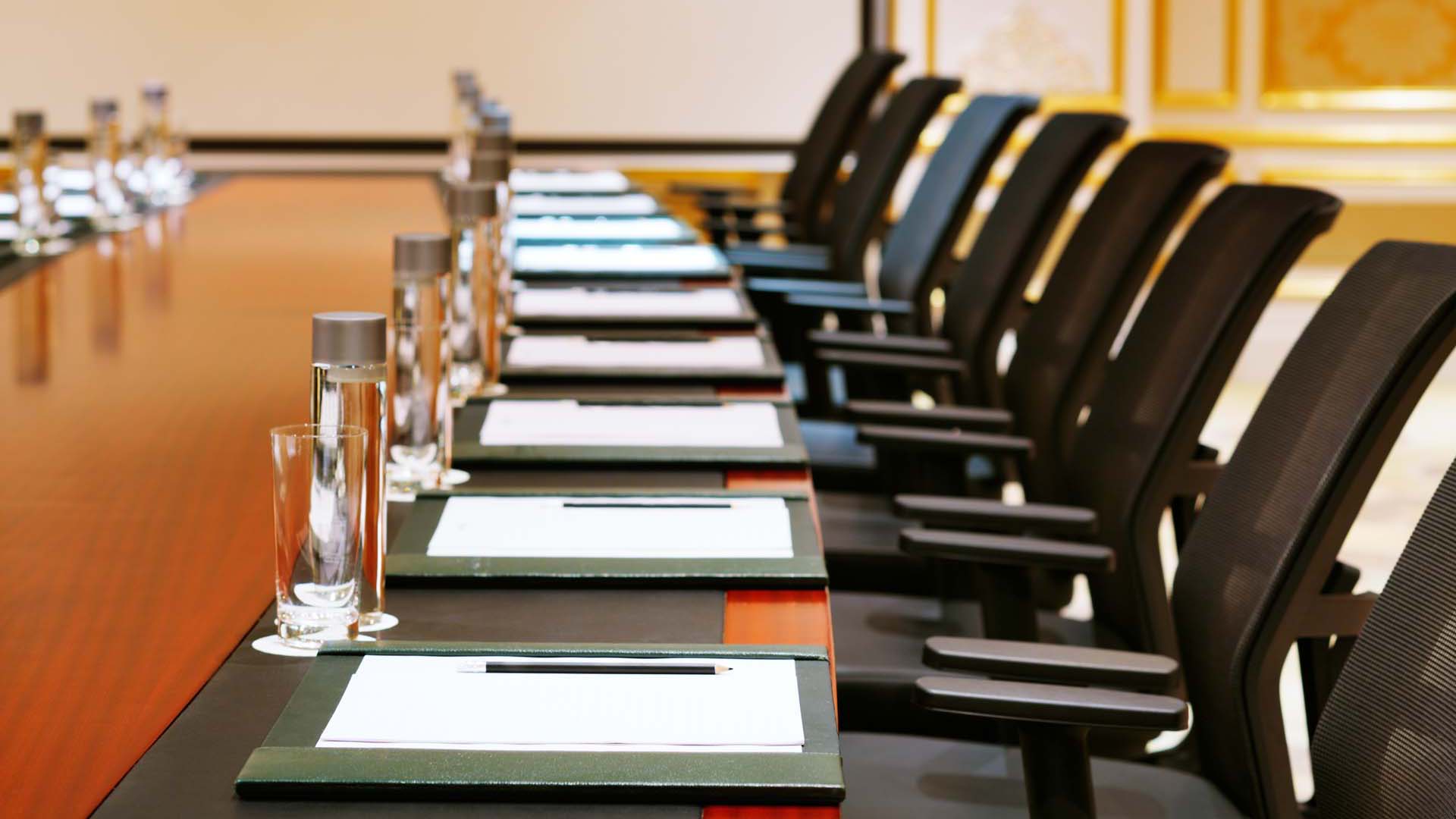